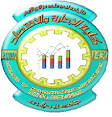 جامعة ديالى                                الكورس الثانيكلية الإدارة والاقتصاد                         مادة : مبادئ محاسبة 2  قسم الإدارة العامة                           المرحلة : الأولى                                                                                                                                                                                                         محاضرة / الكشوفات المالية جزء 2
إعداد         
  المدرس : عمار غازي ابراهيم
الكشوفات المالية 
قائمة المركز المالي :
تعد قائمة المركز المالي كشف بالأرصدة النهائية لكل بند من بنود الموجودات والمطلوبات ورأس المال ، إذ تعرض الموقف المالي للمشروع التجاري وممتلكاته ، والمطالبات او الالتزامات على المشروع التجاري تجاه الغير .
تتكون قائمة المركز المالي من جانبين ( الجانب المدين ) و ( الجانب الدائن ) ويتكون كل جانب من :
- الجانب المدين : ( الموجودات المتداولة ، الموجودات الثابتة ، الموجودات غير الملموسة )
- الجانب الدائن : ( المطلوبات وتتفرع الى : مطلوبات متداولة ، مطلوبات طويلة الأجل ) ورأس المال.
 وبالتالي يجب ان يتساوى الجانب المدين مع الجانب الدائن في نهاية قائمة المركز المالي .
..............................................................................................
مثال : الأرصدة الآتية مستخرجة من ميزان مراجعة الوهج التجارية في 31 / 12 / 2018:
( 100000 صندوق ، 150000 مدينون ، 120000 ا.ق ، 50000 بضاعة آخر المدة ، 1000000 أراضي ، 500000 مباني ، 100000 مخصص اندثار مباني ، 100000 الأثاث ، 30000 مخصص اندثار أثاث ، 500000 شهرة محل ، 110000 ايجار مدفوع مقدما ، 50000 الدائنون ، 100000 ا.د ، 250000 قروض طويلة الأجل ، 100000 سندات ، رأس المال ؟؟ ، 
25000 المسحوبات ، 250000 صافي ربح .
قائمة المركز المالي لشركة الوهج التجارية في 31 / 12 / 2018
يتم استخراج رأس المال من خلال المعادلة ادناه :
   
 رأس المال = الموجودات – المطلوبات 

 رأس المال آخر المدة  = 2500000 – 500000 =  2000000  دينار

                             = (2000000  + 25000 ) – 250000 عملية عكسية 


   رأس المال اول المدة =  1775000  دينار